huoltajakysely 2017
sisältö
Taustatiedot								3
Opetus ja opetusjärjestelyt					4
Oppimisen, kasvun ja hyvinvoinnin tuki			6
Kodin ja koulun yhteistyö					8
Oppilaiden osallisuus						10
Turvallisuus, tasa-arvo ja yhdenvertaisuus			11
Fyysinen oppimisympäristö					12
Taloudelliset resurssit						13
Henkilöstö								14
Johtaminen								15
Kehitys ja arviointi						16
Osa-alueisen keskiarvojen vertailu				17
Muutokset vuodesta 2013					18
Taustatiedot
Huoltajakysely toteutettiin kaikissa Kuopion peruskouluissa  13.3. – 23.4.2017.
Kysymykset muodostuivat vuonna 2013 käytetystä kysymyspohjasta, joka päivitettiin vastaamaan uutta opetussuunnitelmaa.
Kyselyn kohderyhmänä toimivat 3. luokan, 5. luokan ja 8. luokan oppilaiden huoltajat.
Kyselyyn vastasi yhteensä 1 036 huoltajaa 
3. luokan oppilaiden huoltajia 248 
5. luokan oppilaiden huoltajia 427
8. luokan oppilaiden huoltajia 354 
Vastausvaihtoehtoina toimivat:
Samaa mieltä (4)
Jokseenkin samaa mieltä (3)
Jokseenkin eri mieltä (2)
Eri mieltä (1)
En osaa sanoa
Opetus ja opetusjärjestelyt
Opetus ja opetusjärjestelyt
Oppimisen, kasvun ja hyvinvoinnin tuki
Oppimisen, kasvun ja hyvinvoinnin tuki
Kodin ja koulun yhteistyö
Kodin ja koulun yhteistyö
Oppilaiden osallisuus
Turvallisuus, tasa-arvo ja yhdenvertaisuus
Fyysinen oppimisympäristö
Taloudelliset resurssit
Henkilöstö
Johtaminen
KEHITYS JA ARVIOINTI
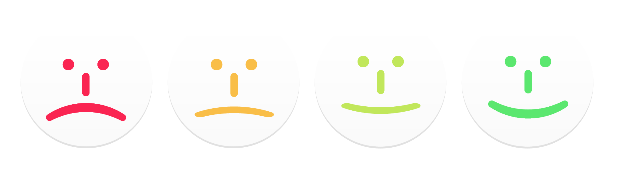 (1)	  (2)	    (3)	      (4)
Osa-alueiden keskiarvojen vertailu
2017
2013
Muutokset vuodesta 2013
Yleiskuvana oppilaiden vastauksissa vuosina 2013 ja 2017 ei ole suuria poikkeavuuksia. Molempina vuosina koulun tarjoamaan kerhotoimintaan ollaan oltu erityisen tyytymättömiä. Sen sijaan ystävien määrä nousee kumpanakin vuonna esiin selkeästi positiivisena vastauskeskiarvona.
Pientä muutosta parempaan suuntaan on tapahtunut suhtautumisessa Kuopion perusopetukseen, mikä on kaikkien vuosiluokkien huoltajien mielestä selvästi muuttunut positiivisemmaksi. Lisäksi tieto tarjolla olevista oppilashuollon palveluista sekä mahdollisuus käyttää niitä on selvästi lisääntynyt. Myös koulumatkojen turvallisuuden katsotaan lisääntyneen.
Pientä muutosta heikompaan suuntaan on tapahtunut huoltajien kokemuksessa opettajien ja ohjaajien riittävyydestä kouluissa. Alakoululaisten huoltajat kokevat opetusvälineiden nykyaikaisuuden heikentyneen, kun taas yläkoululaisten huoltajien kokemus henkilöstön kyvystä puuttua koulukiusaamiseen on laskenut. Lisäksi huoltajat kokevat koulun tilojen riittävyyden, viihtyvyyden, turvallisuuden ja terveellisyyden laskeneen kaikilla vuosiluokilla. Myös opetusryhmien kokoihin, kouluaterioihin sekä luokan työrauhaan ollaan hieman tyytymättömämpiä kuin aikaisemmin.
Erityisesti kokemus koulun kehittämisestä parempaan suuntaan on pysynyt samana.